Maximising elective activity over winter
We know that services are very pressured right now and that NHS staff are working extremely hard, in difficult circumstances, to tackle the backlogs of care caused by the pandemic. Thank you to you and your teams for everything you are doing in the best interests of patients.
Checklist for long waiting surgical patients:

Do you know who on your list has been waiting more than 52 weeks?

Have your team made contact with the patient recently? 

Have you confirmed that they want an operation to reduce the risk of on the day cancellation?

Have you identified patients who could come in at short notice?
We know that people are waiting too long to access the treatment they need, with impacts on quality of life and the ability to work. Patients are waiting for diagnostics, surgery and outcomes of their tests. This causes anxiety for patients especially if waiting to find out if they have cancer and need cancer treatments. We also know that the majority of long-waiting patients are in outpatient services. 

With winter pressures expected to keep rising over the coming weeks and months, we know that you and your teams will be planning how to maximise activity and continue the focus on treating your patients who have been waiting the longest. To support this:

For those waiting for surgical interventions
Please ensure that 85 per cent of surgery is delivered as day case
Please ensure that you are running at 85 per cent theatre utilisation
Consider what procedures maybe carried outside of a theatre environment*
Please keep surgical hubs running at full capacity over winter, as they are designed to do, delivering both inpatient and day case surgery
Consider, whether ambulatory SDEC pathways are being utilised
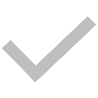 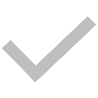 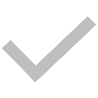 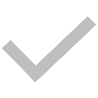 Useful Resource:
*Right Procedure, Right Place: https://future.nhs.uk/GIRFTNational/groupHome
Maximising elective activity over winter
There are 5 million patients awaiting an outpatient appointment. Significant numbers of patients have not yet had a first outpatient appointment despite waiting 18 months. We know that 2 week referrals have also increased which requires further outpatient and diagnostic capacity. We also know that 8 million slots were not utilised as patients ‘did not attend’ or ‘were not brought’. Last year, we carried out 100 million outpatient appointments with 65 million of these utilised for follow ups. 
Please read the OPD Clinical Speciality Guidance https://future.nhs.uk/connect.ti/GIRFTNational/view?objectId=39442512 which suggests who might  be suitable for a one stop clinic or patient initiated follow up.
Checklist for cancer and outpatient services:

Do you know who on your list has been waiting more than 52 weeks?

Has your list been validated? 

Do you know what the next step they need on their pathway is?

Can you book them in? Could it be a telephone, video or virtual appointment?
To support cancer and outpatient services:

Please prioritise those requiring first outpatients 
If a patient DNAs, consider the next step and whether this could be done remotely
Consider short notice activity ie when a list is taken down eg patient lists for validation or patients who need an outpatient review
Maintain capacity and training by using all individuals. Trainees maybe asked to support services if clinical supervision is provided even if their principal consultant is on leave.
Use virtual reviews to ensure that results are communicated to patients
Please ensure that pathways such as FIT negative are implemented to support cancer pathways
Consider utilising virtual wards to reduce the inpatient requirements reducing the risk of cancellation of elective activity
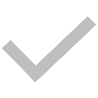 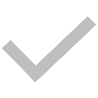 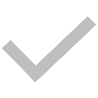 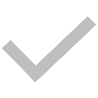 Useful resource:
Validation Toolkit: https://www.england.nhs.uk/publication/validation-toolkit-and-guidance/